BiDi
Praha, Výkonný výbor SKIP 
13. 11. 2014
Zlata Houšková
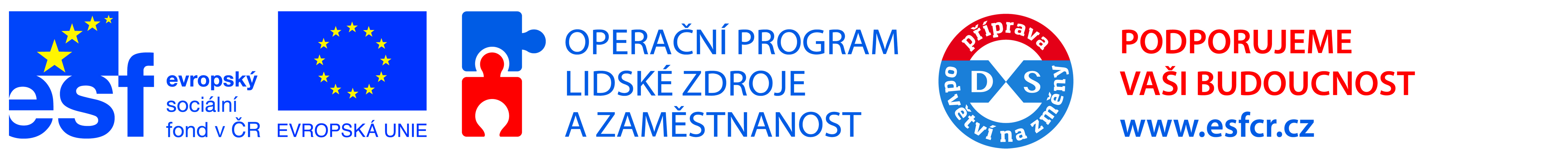 Projekt BiDi 2
Společným postupem sociálních partnerů k přípravě na změny důchodového systému. Posilování bipartitního dialogu (BIDI 2) 
Konfederace zaměstnavatelských a podnikatelských svazů se sociálním partnerem (Českomoravská konfederace odborových svazů) 
http://www.esfcr.cz/projekty/spolecnym-postupem-socialnich-partneru-k-priprave-odvetvi-na
Podpořeno ESF (OPLZZ)
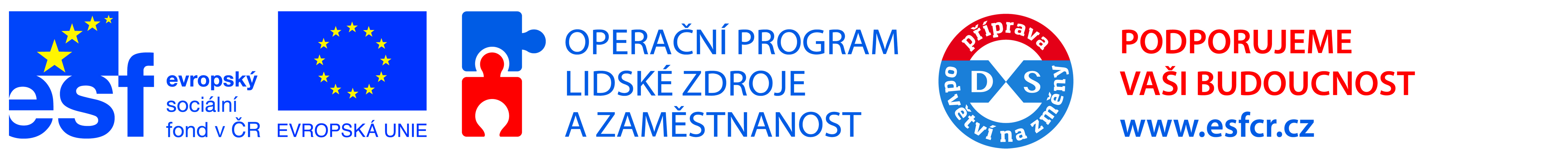 Knihovny
Účastny prostřednictvím SKIP
Proběhlo 14 seminářů pro management ve všech krajích s výjimkou Prahy; 4.12. se koná poslední

Realizováno bylo 18 rozhovorů s lídry oboru 

Proběhlo 15 seminářů pro zaměstnance, většinou vyplnili dotazník k problematice (realizuje OSPK)

Zpracovává se studie pro obor
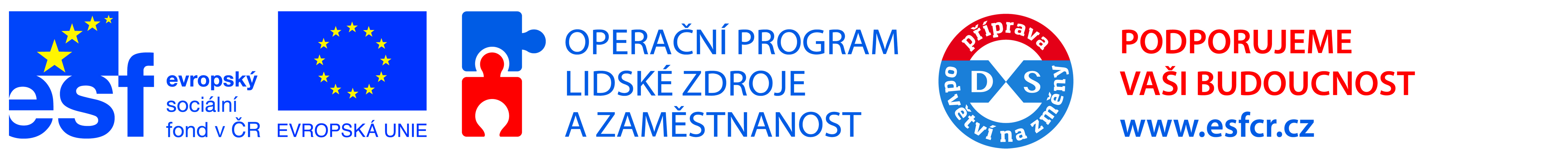 Výstupy ze seminářů
Není k dispozici kompetentní obsáhlejší studie o budoucnosti (českých) knihoven a trendech oboru jako celku

Většina knihoven nemá zpracovány (publikovány) koncepce a strategie svého rozvoje, natož koncepce v oblasti personální
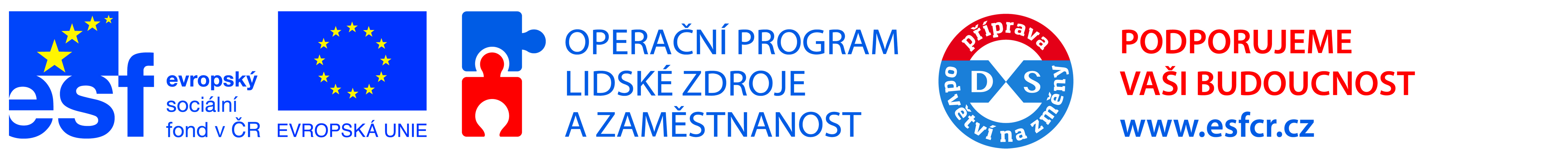 Výstupy ze seminářů
Velkou roli v úvahách o budoucnosti knihoven hraje současná Koncepce rozvoje knihoven ČR na léta 2011 – 2015 s výhledem do r. 2020 (a očekávané návazné koncepce).  Problematika stárnutí pracovních týmů je v Koncepci reflektována pouze výstupem z Analýzy věkové, vzdělanostní a mzdové situace v knihovnách ČR a (zatím jen v rovině úvah) v připravované koncepci celoživotního vzdělávání knihovníků
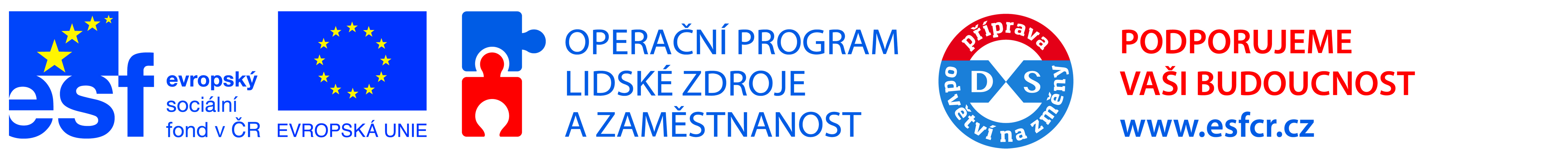 Výstupy ze seminářů
Pohled na seniory v knihovnách je ovlivněn obvyklými klišé a stereotypy vztahujícími se k zaměstnancům seniorům

Většina manažerů knihoven je si vědoma toho, že mezi pracovními výkony jednotlivých pracovníků jsou poměrně velké rozdíly, trvalé zvyšování věku odchodu do důchodu je znepokojuje stejně jako  zaměstnavatele v jiných resortech
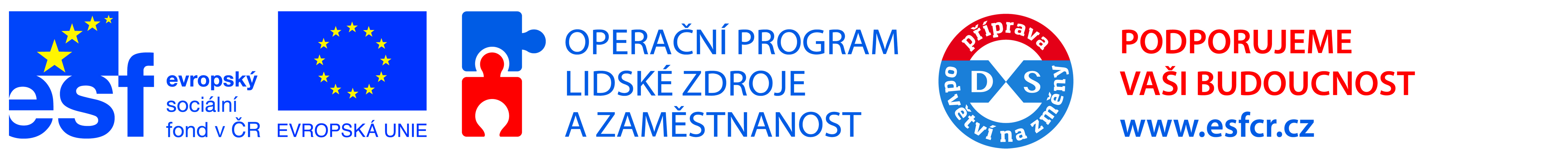 Výstupy ze seminářů
Část manažerů knihoven se domnívá, že zvyšování věku odchodu do důchodu není jedinou a možná ani nutnou či nejvýhodnější cestou k řešení problémů trhu práce

Společnost by měla dát práci mladým, je to sebezáchovné a ekonomicky i existenčně efektivnější (podpora porodnosti a mladých rodin, zavedení vyšších daní bezdětným, osobám při souběhu důchodu a zaměstnání, daňové zvýhodněni by měli být mladí lidé)
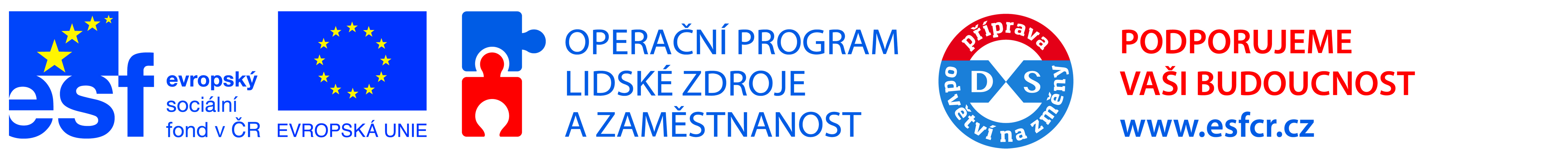 Doporučení
Nutné jsou celospolečenské změny a celková změna klimatu: výchova ke stáří, změna postojů ke starším lidem, podpora mezigeneračního dialogu a soužití, podpora porodnosti a mladých rodin s dětmi, řešení disproporcí a problémů ve školství atd.)
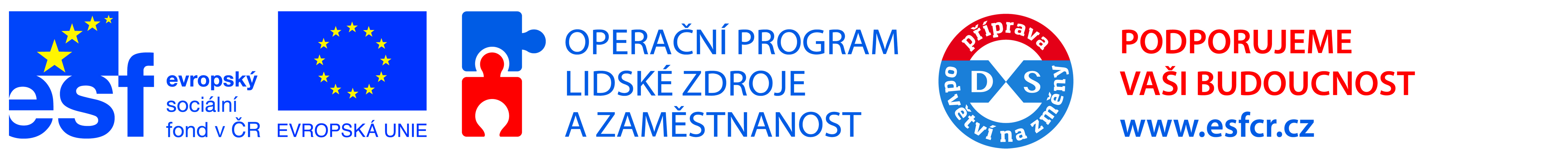 Výstupy ze seminářů
Manažeři knihoven nemají velké obavy ze zvyšování věku odchodu do důchodu při horní hranici 65 let; vyšší věk je však považován za rizikový, negativně ovlivňující očekávanou kvalitu a rychlost pracovního výkonu i služeb

Představuje i růst (neproduktivních) nákladů, pro který nejsou v knihovnách zdroje
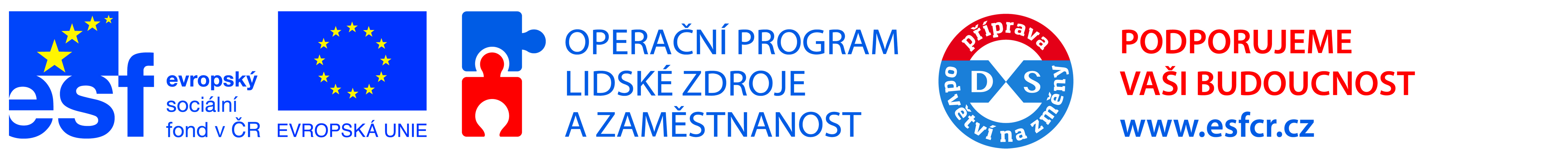 Výstupy ze seminářů
Část manažerů se domnívá, že i zvýšení na 65 let je špatné rozhodnutí; nejednotnost je v genderové otázce (dřívější odchod žen do důchodu) 

V knihovnách diskriminace zaměstnanců 50+ příliš nehrozí; tvoří většinu zaměstnanců; zaměstnávání seniorů by však mělo mít rozumnou obecnou horní věkovou hranici
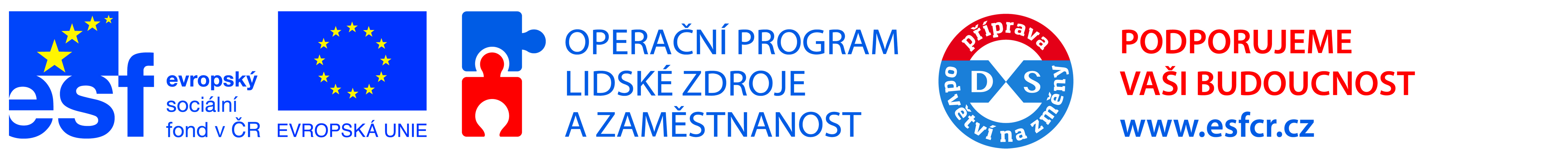 Doporučení
„Zastropovat“ věk odchodu do důchodu (65)

Zavést klouzavý věk odchodu do důchodu (model Finsko, Francie)

Změnit výpočet výše důchodu (měla by být taková, aby zajistila existenci a nenutila k souběhu se zaměstnáním) 

Přepočítávat výši předčasných důchodů, zejména odchází-li dotyčný např. kvůli syndromu vyhoření apod.)
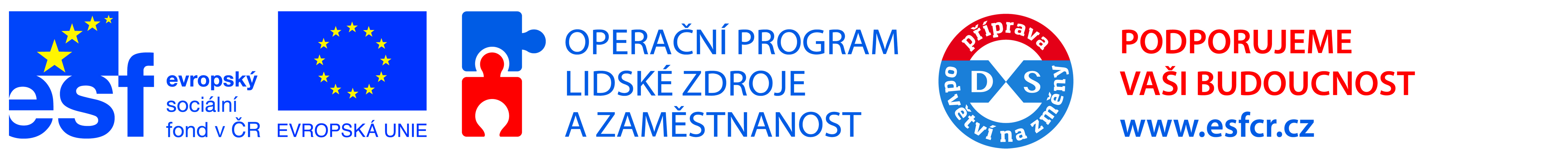 Výstupy ze seminářů
Platy zaměstnanců vyšších věkových skupin jsou pro knihovny větším finančním zatížením (platový automat)

Pro pracovníky samé však nepředstavuje platový automat motivační faktor, protože stálé zvyšování věku odchodu do důchodu nereflektuje

Současné finanční poddimenzování oboru je proto nebezpečné v mnoha ohledech
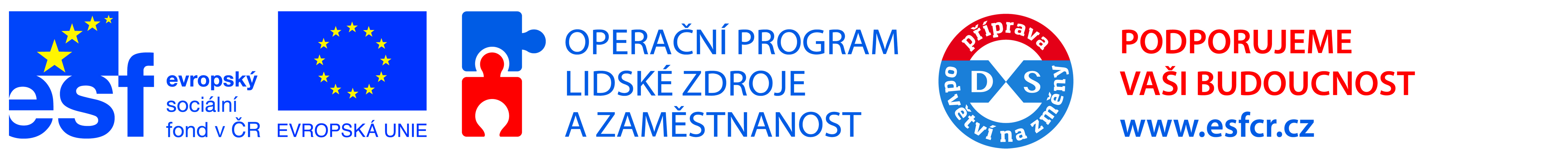 Doporučení
Úprava mzdových předpisů (zvýšení tarifních platů a uvedení v soulad minimálních mezd a tabulkových platů (již téměř není rozdíl)) 

Rozšířit platový automat, aby byl motivační i pro pracovníky nejvyšších věkových skupin, případně věkový automat v příspěvkových organizacích zrušit pro jeho diskriminační a konfliktní charakter
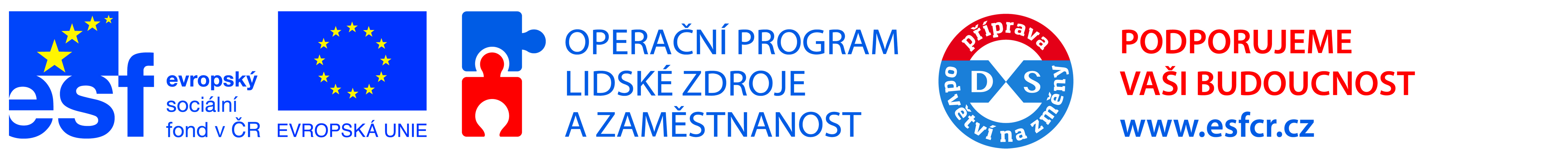 Výstupy ze seminářů
Mezigenerační konflikty jsou v knihovnách spíše výjimečné, přesto se s nimi někteří manažeři musí již nyní vyrovnávat
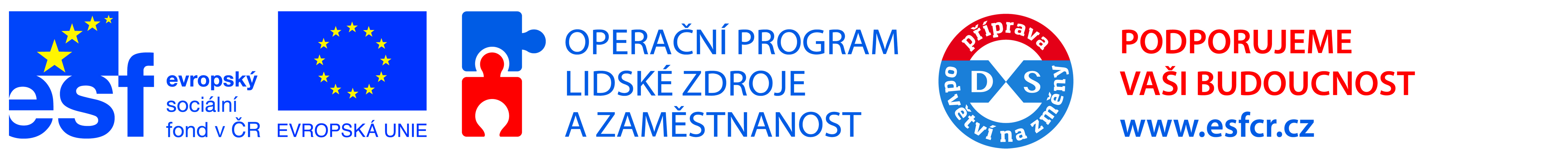 Výstupy ze seminářů
Nejrizikovější faktor v souvislosti se zvyšujícím se věkem zaměstnanců: nedostatečné kompetence v oblasti ICT, případně cizích jazyků 

Velké obavy mají manažeři také z potenciálního zhoršení komunikace zejména s mladšími klienty (včetně nepochopení informační potřeb) i mladšími kolegy v týmu
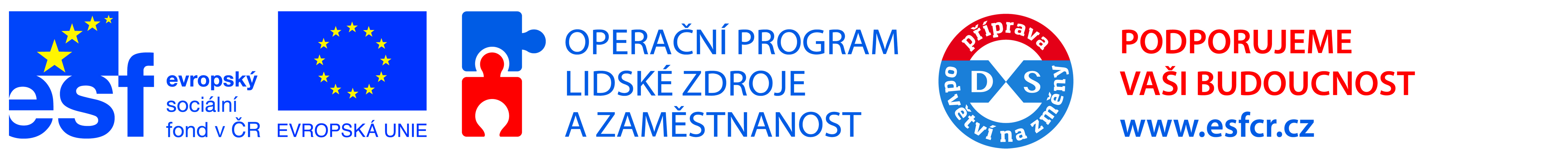 Výstupy ze seminářů
Jednoznačně ohrožující je zhoršující se zdravotní stav (pohybový aparát, zrak, sluch, dlouhodobé nemocnosti) a snížené fyzické schopnosti, případně syndrom vyhoření či alespoň psychické únavy a ztráty motivaci k práci (zejm. u zaměstnanců ve službách, metodiků a managementu), a tedy celkové snížení výkonnosti starších zaměstnanců
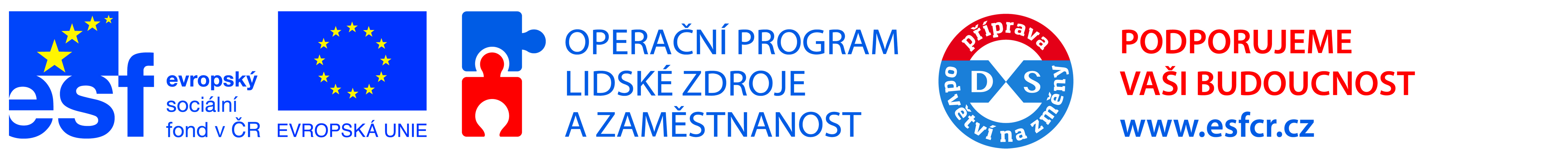 Doporučení
Zakotvit legislativně finanční dotace na realizaci potřebných opatření (zlepšení péče o zaměstnance, změny pracovního prostředí, ergonomické vybavení, možnosti relaxačních a ozdravných služeb a prvků podporujících fyzickou i psychickou kondici (lázně, terapeutické možnosti na pracovišti))

Odvody za nemocenské pracovníků ve věku nad 60 let ponechávat organizaci k využití na kompenzaci zvýšených nákladů a „benefitů“ atd.
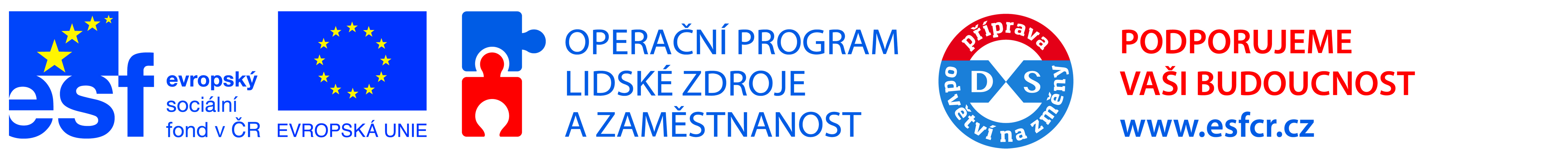 Výstupy ze seminářů
Další očekávané rizikové faktory: zhoršování mentálních schopností, paměti, ztráta rychlosti, nárůst chybovosti v práci, pokles kreativity, flexibility, invence, zájmu o nové trendy, směry a metody, zaostávající pohled na profesi, rutina, neochota ke změnám, vzdělávání a další negativní změny v chování
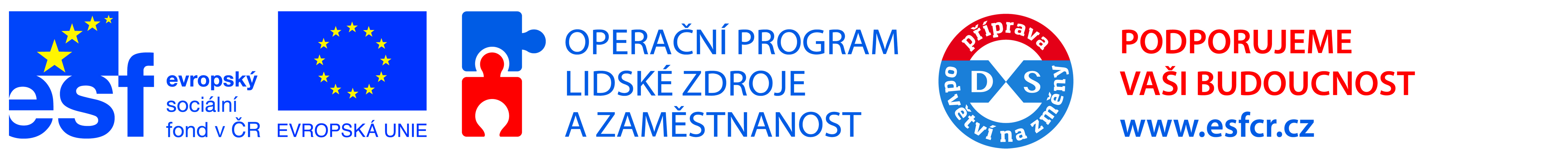 Výstupy ze seminářů
Očekává se rovněž změna životních hodnot a pokles významu/priority práce v životě i motivace k ní, ztráta sebedůvěry, důraznosti, autority, ztráta soudnosti, zhoršující se psychická odolnost, problémy s vedením týmů, bezbrannost a uzavírání se do sebe
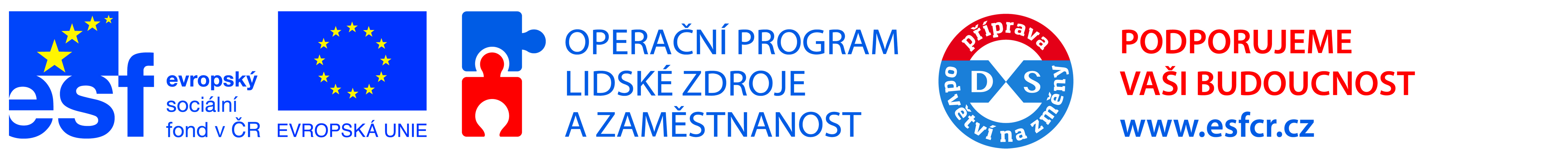 Doporučení
Zjednodušit legislativní řešení práce dobrovolníků pro ty, kdo chtějí zůstat v pracovním procesu kvůli seberealizaci a společenskému uplatnění, umožnit poskytování benefitů 

Zavést možnost zkrácených úvazků pro vyšší věkové skupiny, které by  nesnižovaly výši vypočteného důchodu 
 
Zavést delší dovolené pro pracovníky ve vyšším věku; povinné alespoň 3 týdny vcelku
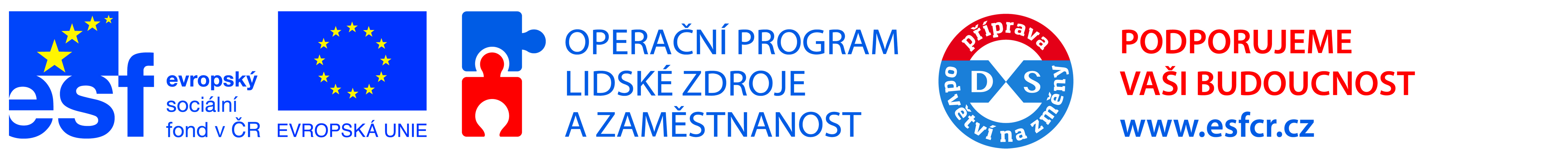 Doporučení
Umožnit variabilitu pracovní doby (posuny pracovní doby, pružná pracovní doba, kde je to možné), delší přestávky na odpočinek pro pracovníky ve vyšším věku


Posílit sociální fondy, např. FKSP (návrat ke 2%), a tím posílit možnosti benefitů k diferenciaci a motivaci k lepší práci
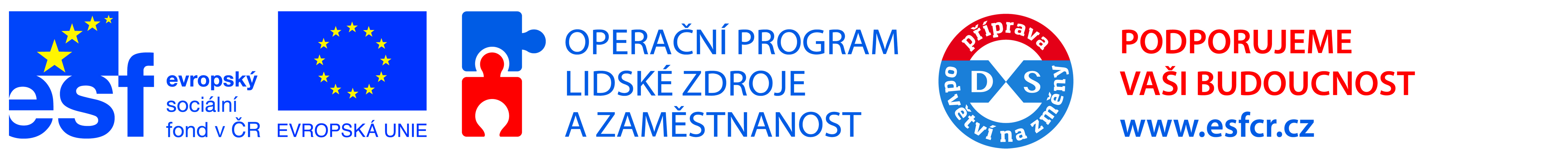 Výstupy ze seminářů
Vzhledem k feminizaci oboru je očekávána zhoršující se psychická situace žen kolem 60 let, které se stávají  představitelkami (nové) sendvičové generace – očekává se od nich péče o vnoučata a pomoc dětem (=mladým rodičům), aby tito mohli vykonávat zaměstnání, a zároveň péče o staré rodiče (80+)

Ve spojení s požadavky na úroveň pracovního výkonu = frustrující situace, která se zpětně negativně promítá do pracovního výkonu
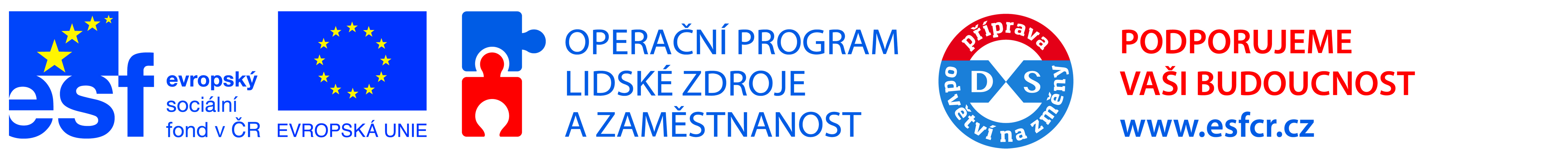 Výstupy ze seminářů
Všechny výše zmíněné rizikové faktory věku jsou v konečném důsledku vnímány jako potenciální ohrožení kvality a rychlosti očekávaných služeb knihoven
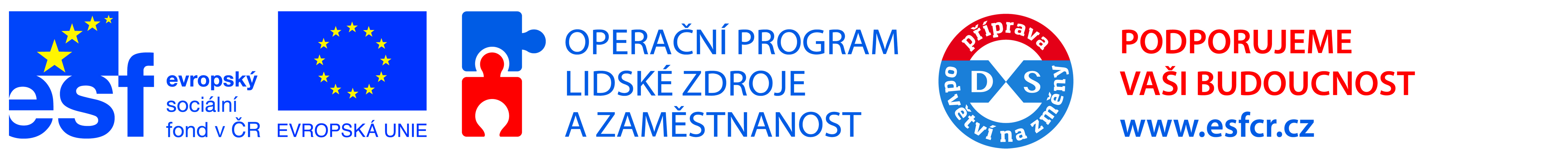 Výstupy ze seminářů
Další organizační a finanční problémy: starší pracovníky lze obtížně přeřazovat na jiné práce (snížená flexibilita, náročnější rekvalifikace apod.), u neknihovnických profesí téměř neřešitelná situace

Současný stav pracovišť z hlediska ergonomického neodpovídá nárokům pro starší pracovníky = zvýšené náklady na řešení situace
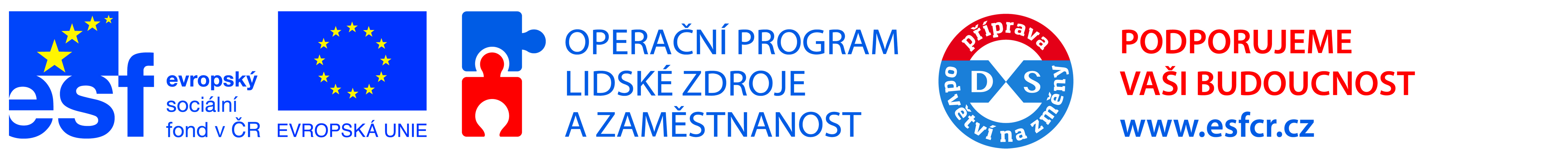 Výstupy ze seminářů
Nevyhovující je nové legislativní zakotvení neomezeného souběhu důchodu a pracovního poměru (svazuje zaměstnavatele, demotivuje starší pracovníky k vyššímu výkonu v práci a znevýhodňuje aktivní a výkonné seniory)
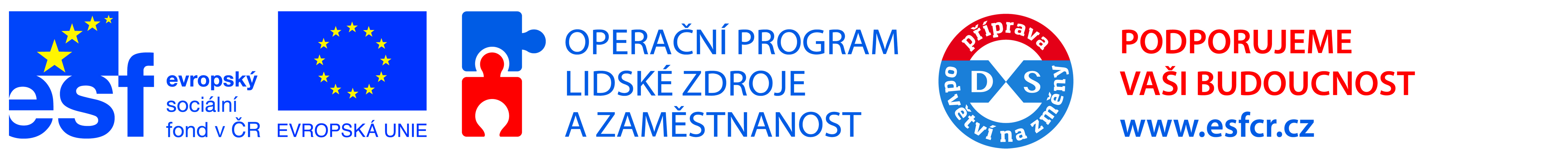 Doporučení
Upravit legislativu ve smyslu minimalizace souběhu důchodů a platů, a umožnit tak regulovat pracovní poměry dle potřeby organizace
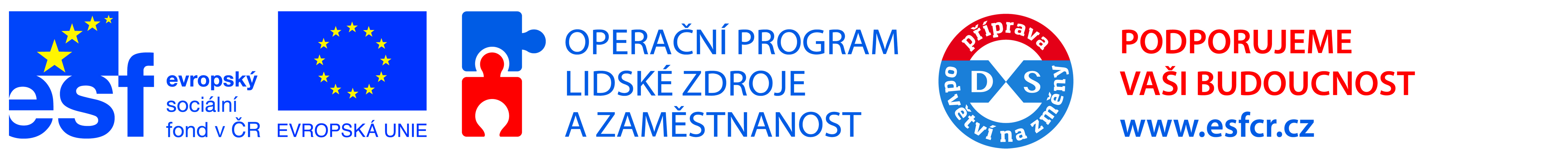 Výstupy ze seminářů
Uznávány a pozitivně hodnoceny jsou kvality starších pracovníků, jako je zkušenost, rozvaha, znalosti, loajalita k instituci, časová flexibilita, umírněnost a řada dalších
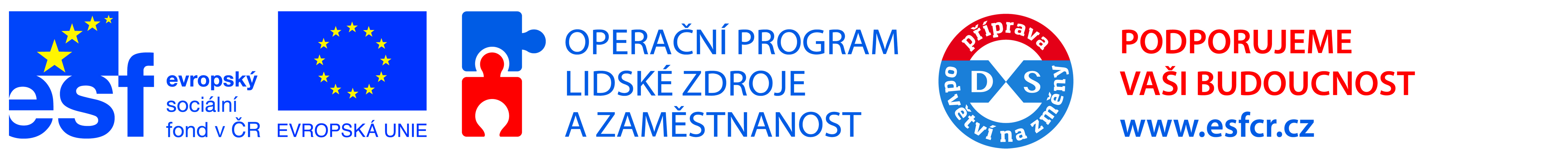 Doporučení
Posílit pracovní kapacity (vyšší systemizace)

Posílit finanční zajištění oboru ve všech složkách (náklady na rekvalifikace, inovace  a další vzdělávání, umožnění placené doby na samostudium, úpravy pracovišť ad. (včetně investic), pohyblivé (=motivační) složky platu a další oblasti )
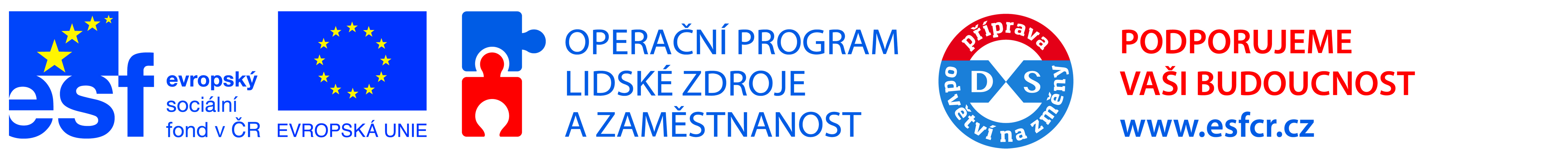 Doporučení
Posílit platové tarify (výše platů není motivační pro žádnou skupinu pracovníků a nereflektuje vůbec požadavky na pracovníky kladené)

Připravit metodiku tvorby kariérního řádu (vzorový kariérní řád) a uspořádat k problematice speciální konferenci, seminář, workshop
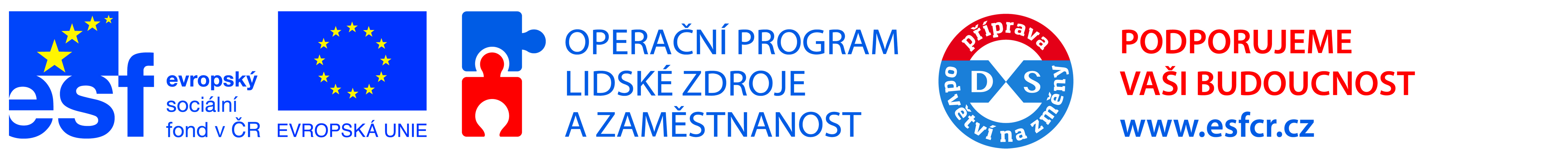 Doporučení
Zavést pravidelné hodnotící pohovory (jasné hodnocení pracovní schopnosti) od počátku pracovního poměru každého zaměstnance; vytvořit popisy pracovních míst a pravidelně je porovnávat s kompetencemi konkrétního zaměstnance

Zavést včasné „rotování“ pracovníků v rámci instituce, vnitropodnikové stáže ke získávání kompetencí pro eventuální výkon fyzicky méně náročné pozice ve vyšším věku
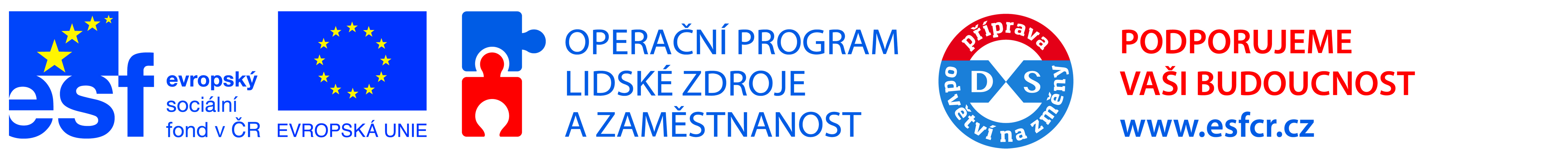 Doporučení
Rozvíjet mentoring a další metody řízení s ohledem na věk (např. z oblasti služeb by pracovníci měli v určitém věku odcházet na lektorský post a přednášet veřejnosti i knihovníkům)
Usilovat o větší variabilitu pracovní náplně
Zavést sdílená pracovní místa
Změnit organizaci práce
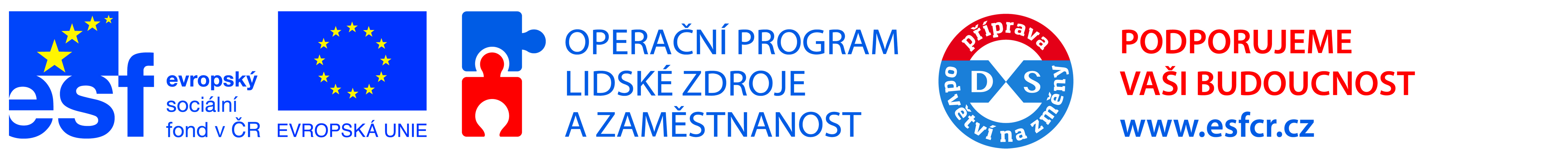 Doporučení
Využívat zkrácené pracovní úvazky nejen pro seniory, ale i pro další skupiny, kterým to umožní řešit momentální problematickou situaci; počítat s tím, že v budoucnu bude obecně méně práce

Umožnit alespoň částečně práci doma (home office) tam, kde to dovoluje charakter práce
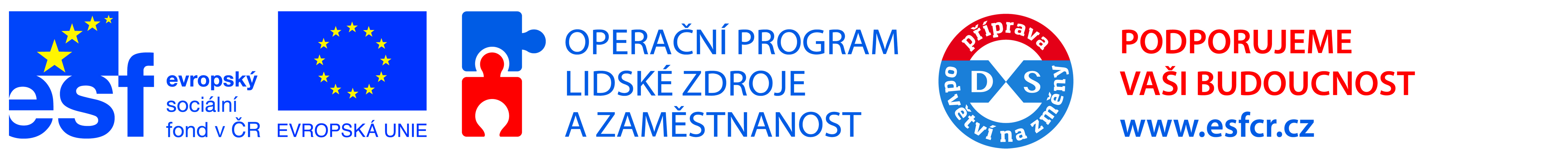 Doporučení
Zlepšit zdravotní péči hrazenou státem („skutečný“ (ne jen formální) závodní lékař); u starších pracovníků častější zdravotní prohlídky

Věnovat se intenzivněji podpoře zdraví pracovníků (relaxace, masáže, plavání, hledání zajímavých benefitů v této oblasti (např. podnikový psycholog, kouč), zavedení povinné přestávky na „tělocvik“ (rozcvičky, pohybová relaxace, posilování), úhrada pitného režimu…) s cílem zlepšování či udržování dobrého zdravotního stavu a fyzické i psychické kondice
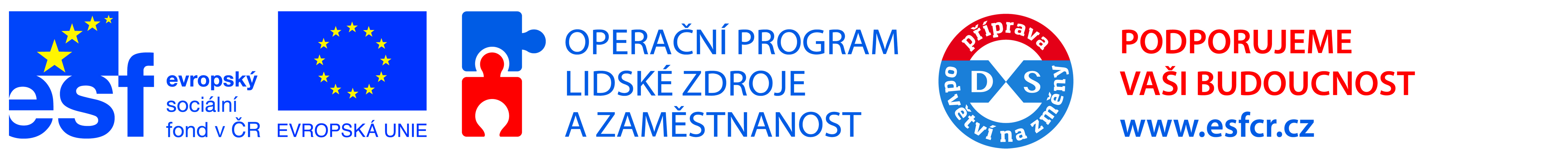 Doporučení
Utvrzovat dobré vztahy mimo pracovní dobu (teambuilding) jako prevenci mezigeneračních  střetů; hledat možnosti eventuální mediace mezigeneračních konfliktů
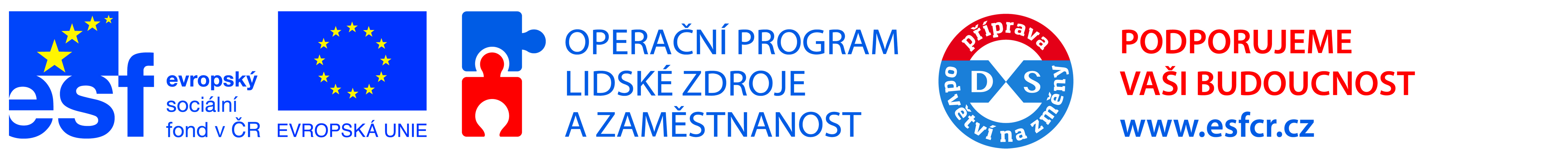 Doporučení
Věnovat se více pozitivní motivaci pracovníků (motivace společným cílem organizace, motivace prostřednictvím individualizovaných benefitů (příspěvky na brýle a další kompenzační pomůcky, příspěvek na dopravu, poskytnutí dnů volna v roce nad rámec dovolené k vyřízení soukromých záležitostí ad.)) a hledat nové a netradiční cesty k motivaci v návaznosti na individuální a skupinové preference
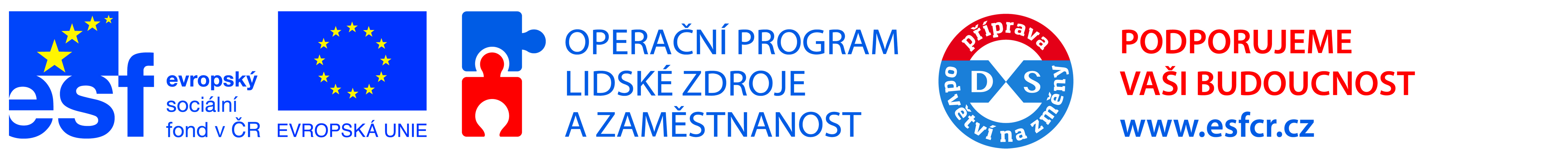 Doporučení
Změnit prostory knihoven a jejich pracovní prostředí (méně lidí na pracovišti, větší pohodlí, ergonomičtější vybavení, relaxační prostory, odpovídající pracovní pomůcky apod.)

Zajistit bezbariérovost institucí pro (stárnoucí) zákazníky i zaměstnance

Využít služeb asistenta
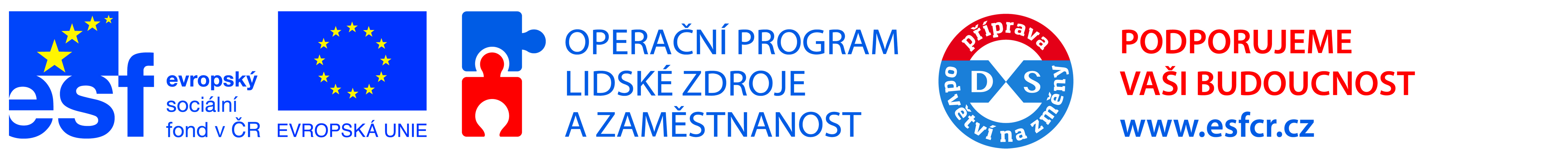 Doporučení k oblasti vzdělávání
S jasným požadavkem na finance a pracovní kapacity
Zavést povinné celoživotní vzdělávání a inovační kurzy

Zavést v organizacích adaptační proces a mentoring nastupujících (ne nutně mladých) pracovníků

Zvýšit kvantitu a změnit strukturu vzdělávacích aktivit směrem k inovacím 

Pořádat motivační kurzy a teambuilding
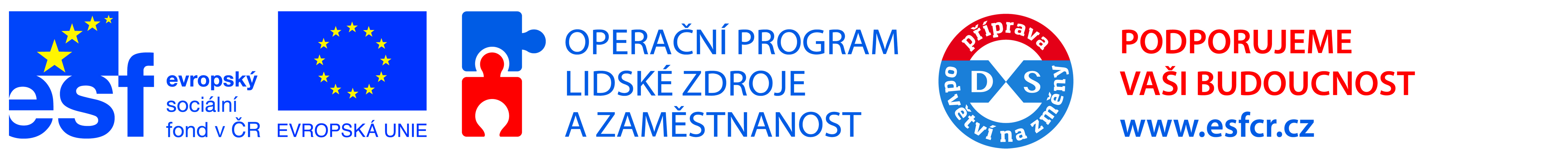 Největší limity
Mnozí zřizovatelé (zaměstnavatelé) nebudou chtít realizovat opatření, protože jim tím porostou náklady, na něž nejsou zdroje; rozhodující budou kroky na celospolečenské úrovni 

Limitní problém v oboru: nedostatek peněz (náprava  by přinesla i změnu  věkové struktury zaměstnanců; stala by se vyrovnanější a pestřejší nástupem oborově vzdělaných mladých, což by následně vedlo k lepšímu mezigeneračnímu dialogu i k vzájemnému motivování a obohacování jednotlivých věkových skupin pracovníků)
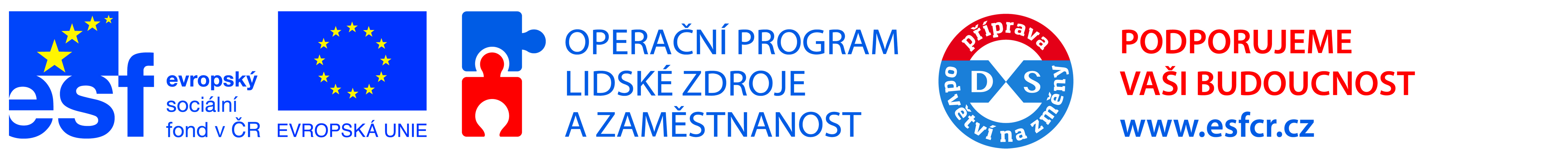 Největší limity
Dokud k této základní změně nedojde, budou knihovny v efektivní personální práci limitovány

V současné době uvádí většina manažerů také poddimenzování pracovních kapacit; přispívá k tomu i fakt, že knihovny plní stále více funkcí. Systematicky se připravovat na personální změny, které nastanou v horizontu dvaceti – třiceti let, je dnes většinou nad jejich síly
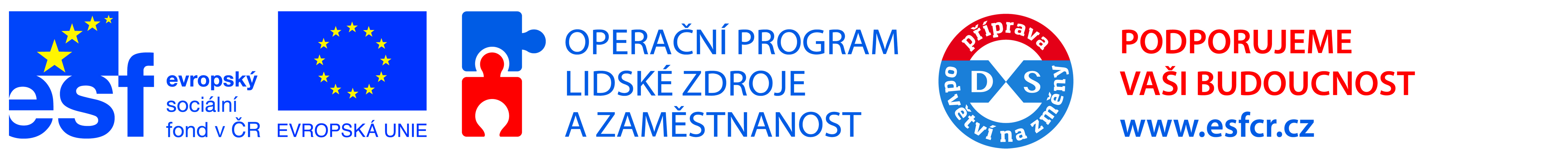 Pokračování projektu
Studie (připomínkovány výchozí podklady, potenciální dílčí šetření)

Zjišťování zkušeností ze zahraničí (vítán každý příspěvek)

Konference 29.1.2015 – Praha, hotel Olšanka, závěrečná konference v květnu

2. realizační etapa projektu
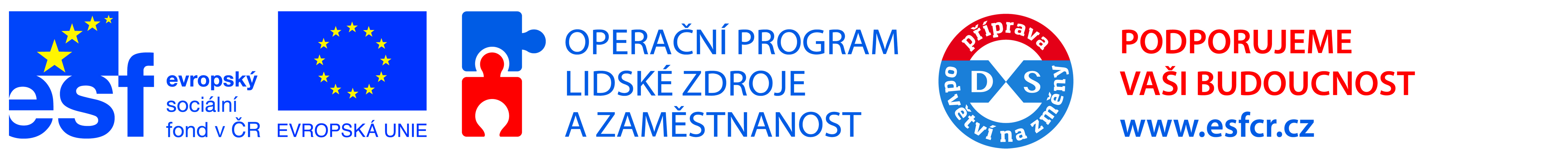 Díky za trpělivost!
zlata.houskova@gmail.com
773-461-554
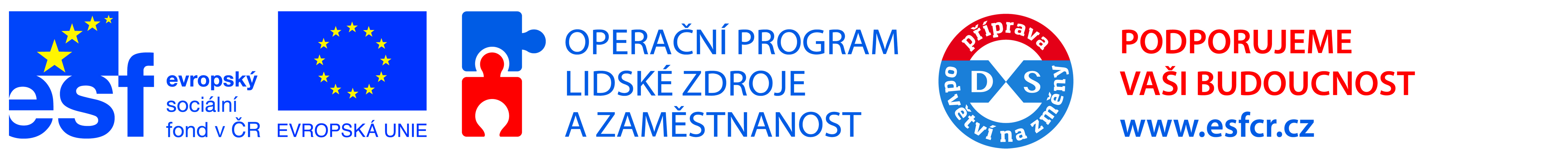